Spoken Dialogue Systems: Human and Machine
Julia Hirschberg
CS 4706
1/23/2012
1
Today
Introduction to Spoken Dialogue Systems (SDS)
Automatic Speech Recognition (ASR)
Natural Language Understand (NLU)
Natural Language Generation (NLG) and Text-to-Speech Synthesis (TTS)
Cooperative Question-Answering
Dialogue Representations
Issues to consider in designing your dialogue systems
1/23/2012
2
Spoken Dialogue Systems
AKA:
Interactive Voice Response Systems
Dialogue Systems
Spoken Dialogue Systems
Conversational Agents
Applications:
Travel arrangements (Amtrak, United airlines)
Telephone call routing
Tutoring
Communicating with robots
Anything with limited screen/keyboard
1/23/2012
3
A Travel Dialogue: Communicator
1/23/2012
4
Call routing: ATT HMIHY
1/23/2012
5
A tutorial dialogue: ITSPOKE
1/23/2012
6
Conversational Structure
Telephone conversations
Stage 1: Enter a conversation
Stage 2: Identification
Stage 3: Establish joint willingness to converse
Stage 4: First topic is raised, usually by caller
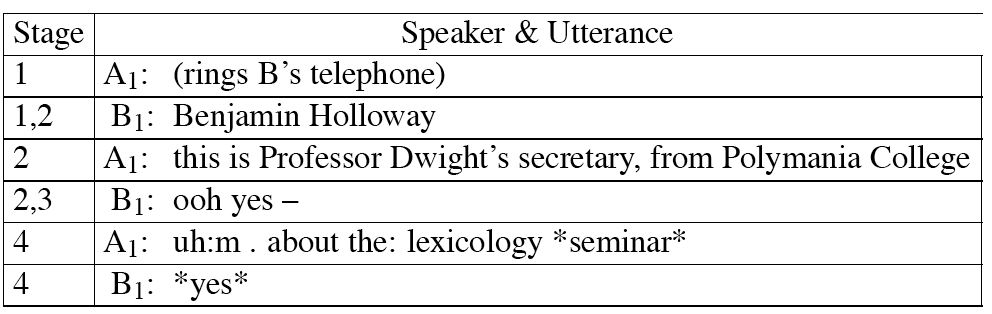 1/23/2012
7
Is this a simple conversation?
Customer: (rings)
Operator: Directory Enquiries, for which town please?
Customer: Could you give me the phone number of um: Mrs. um: Smithson?
Operator: Yes, which town is this at please?
Customer: Huddleston.
Operator: Yes. And the name again?
Customer: Mrs. Smithson
1/23/2012
8
Is this?
A:  And, what day in May did you want to travel?
C: OK, uh, I need to be there for a meeting that’s from the 12th to the 15th.
Client did not answer question.
Meaning of client’s sentence:
Meeting
Start-of-meeting: 12th
End-of-meeting: 15th
Doesn’t say anything about flying!
How does the agent infer client is informing him/her of travel dates?
1/23/2012
9
Is this?
B: I want a non-stop flight from New York La Guardia to Tucson.
A: … there’s 3 non-stops today.
True if, in fact, there are 7 non-stops today.
But agent means: 3 and only 3.
How can client infer that agent means:
 only 3
1/23/2012
10
Grice: Conversational Implicature
Implicature:  a particular class of licensed inferences
Grice (1975):  how do conversational participants draw inferences beyond what is actually asserted?
Cooperative Principle
"Make your contribution such as it is required, at the stage at which it occurs, by the accepted purpose or direction of the talk exchange in which you are engaged." 
A tacit agreement by speakers and listeners to cooperate in communication
1/23/2012
11
4 Gricean Maxims
Relevance:  Be relevant
Quantity: Do not make your contribution more or less informative than required
Quality: Try to make your contribution one that is true (don’t say things that are false or for which you lack adequate evidence)
Manner: Avoid ambiguity and obscurity; be brief and orderly
1/23/2012
12
Maxim of Relevance
A: Is Regina here?
B: Her car is outside.
Implicature: yes
Hearer thinks: Why would B mention the car? It must be relevant.  How could it be relevant? It could since if her car is here she is probably here.
Client: I need to be there for a meeting that’s from the 12th to the 15th
Hearer thinks: Speaker is following maxims, would only have mentioned meeting if it was relevant.  How could meeting be relevant? If client meant me to understand that he had to depart in time to attend the meeting.
1/23/2012
13
Maxim of Quantity
A: How much money do you have on you?
B: I have 5 dollars
Implicature: not 6 dollars
Similarly, 3 non-stops means ‘only 3’
 Hearer thinks:  If speaker meant 7 non-stops she would have said 7 non-stops
A: Did you do the reading for today’s class?
B: I meant to
Implicature: No
B’s answer would be true if B intended to do the reading AND in fact did do the reading, but would then violate Maxim of Quantity
1/23/2012
14
Dialogue System Architecture
1/23/2012
15
Speech Recognition
Input:  acoustic waveform
Output: string of words
Basic components:
A recognizer for phones, small sound units like [k] or [ae].
A  pronunciation dictionary mapping orthography to sounds, e.g. can = [k ae n]
A  language model or grammar telling us what words are likely to follow what words
I {want|need|would like} to {leave|fly} from {La Guardia|JFK|Newark}
A search algorithm to find the best string of words
1/23/2012
16
Natural Language Understanding
Or “NLU”
Or “Computational Semantics”
Many ways to represent the meaning of sentences
For speech dialogue systems, most common is Frame and Slot Semantics
1/23/2012
17
A Sample Frame
Show me morning flights from Boston to SF on Tuesday.
SHOW:
	FLIGHTS:
		ORIGIN:
			CITY: Boston
			DATE:  Tuesday
			TIME:  morning
		DEST:
			CITY: San Francisco
1/23/2012
18
How do we Generate this Semantics?
Many methods 
Simplest: “semantic grammars”
E.g. a simple Context Free Grammar
LHS of rules defining semantic categories:
LIST -> show me | I want | can I see|…
DEPARTTIME -> (after|around|before) HOUR 			| morning | afternoon | evening
HOUR -> one|two|three…|twelve (am|pm)
FLIGHTS -> (a) flight|flights
ORIGIN -> from CITY
DESTINATION -> to CITY
CITY -> Boston | San Francisco | Denver | Washington
1/23/2012
19
Semantics for a sentence
LIST       FLIGHTS   ORIGIN
Show me   flights      from Boston 

DESTINATION         DEPARTDATE
to San Francisco  on   Tuesday

DEPARTTIME
morning
1/23/2012
20
Generation and TTS
Generation component
Chooses concepts to express to user
Plans how to express these concepts in words
Assigns appropriate prosody to the words
TTS component
Takes words and prosodic annotations
Synthesizes a waveform
1/23/2012
21
Generation Component
Content Planner
Decides what information to express to user
(ask a question, present an answer, etc.)
Often merged with dialogue manager
Language Generation
Chooses syntactic structures and words to express meaning.
Simplest method
Pre-specify basic sentences and fill in the blanks as appropriate
Template-based generation
Can have variables:
What time do you want to leave CITY-ORIG?
Will you return to CITY-ORIG from CITY-DEST?
1/23/2012
22
More sophisticated language generation component
Natural Language Generation
Approach: 
Dialogue manager builds representation of meaning of utterance to be expressed
Passes this to a “generator”
Generators have three components
Sentence planner
Surface realizer
Prosody assigner
1/23/2012
23
Architecture of a generator for a dialogue system(after Walker and Rambow 2002)
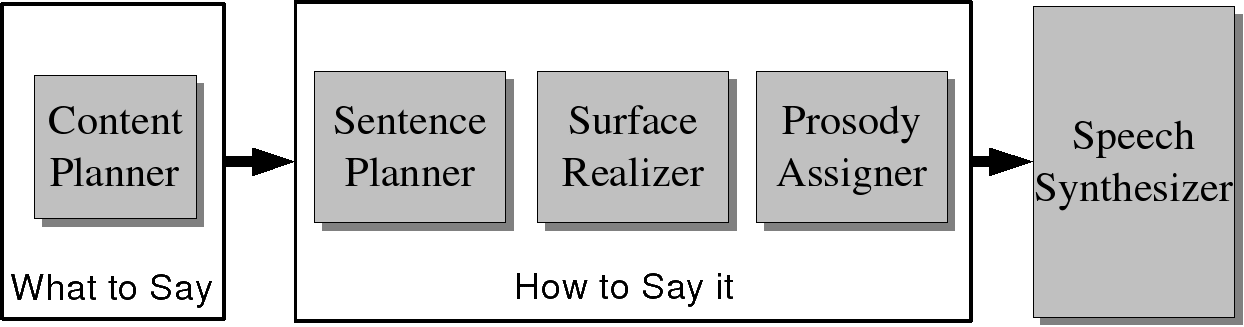 1/23/2012
24
HCI constraints on generation for dialogue: Coherence
Discourse markers and pronouns (Coherence”):

Please say the date.…
Please say the start time.…
Please say the duration…
Please say the subject…

First, tell me the date.…
Next, I’ll need the time it starts.…
Thanks. <pause> Now, how long is it supposed to last?…
Last of all, I just need a brief description
Bad!
Good!
1/23/2012
25
HCI Constraints on Dialogue Generation Coherence: Tapered Prompts
Prompts which get incrementally shorter:
System: Now, what’s the first company to add to your watch list?
Caller: Cisco
System: What’s the next company name? (Or, you can say, “Finished”)
Caller: IBM
System: Tell me the next company name, or say, “Finished.”
Caller: Intel
System: Next one?
Caller: America Online.
System: Next?
Caller: …
1/23/2012
26
Issues in Building SDS
Which architecture to use?
How much discourse history to collect?
What type of dialogue strategy to follow?
What type of confirmation strategy to use?
What kind of help to provide?
How to recover from errors?
1/23/2012
27
Discourse History
What information to keep track of?
What you need to find out from the user
What you think the user knows
What the user has told you
What else?
1/23/2012
28
Dialogue Strategy
System initiative
Please tell me your destination city.
User initiative
How may I help you?
I’d like to go from Boston to Baltimore on Monday, January 24th.
Mixed initiative
May I give you flight information?
Yes, I’d like to go to Boston.
Where would you be leaving from?
1/23/2012
29
Confirmation Strategy
Explicit
I want to transfer $500.
Did you say you want to transfer $500?
Implicit
I want to transfer $500
What account do you want to transfer $500 to?
None at all
I want to transfer $500.
Okay.
1/23/2012
30
Providing Help
General help module
What kinds of things can I do in this SDS?
What kinds of things can I say?
What do I do when I get totally stuck?
Can I back up without starting over?
Can I start over from the beginning?
Can I talk to a person?
Context-dependent help
Make help specific to where the user is in the dialogue
1/23/2012
31
How can users recover from errors?
Clarification subdialogues
Did you say you need 47 lettuces shipped to Kandajar?
No!  That’s not what I said.
What do you want shipped to Kandajar?
Ladders, not lettuce!
Did you say ‘ladders’?
Yes.
You want ladders shipped to Kandajar?
Yes, 47 ladders.
1/23/2012
32
Next Class
Speech sounds  phonetics and phonology
Make appointments with me or your TAs to discuss your project 
Bring a one-paragraph description
At least one team member present
Project descriptions now due February 6
1/23/2012
33